Chapter 11
Governing New York
Government-the laws and people that run a country, state, or town
Municipal Government-the local government of a city, town or village
Local Government
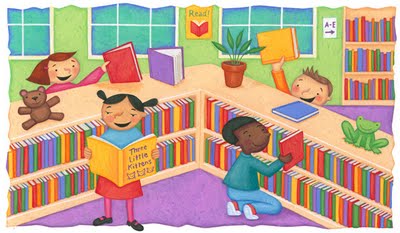 Run police and fire department
Care for sidewalks and streets
Run library and public parks
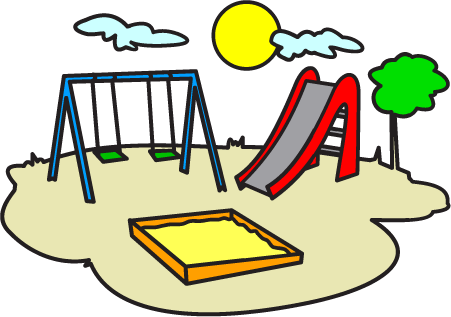 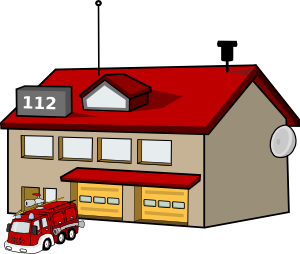 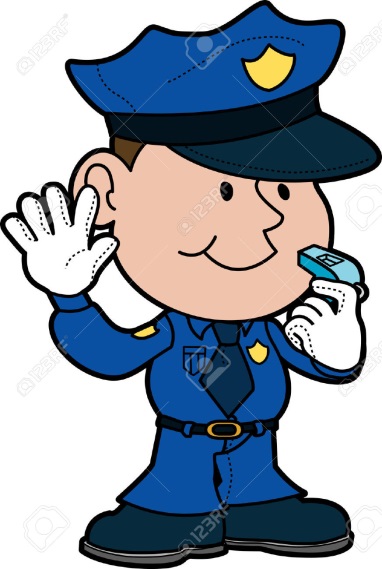 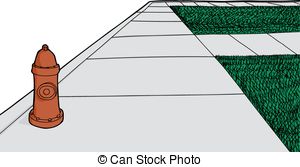 Elected-to choose by voting
Mayor-the head of a municipal government
Mayor of Buffalo-Byron Brown
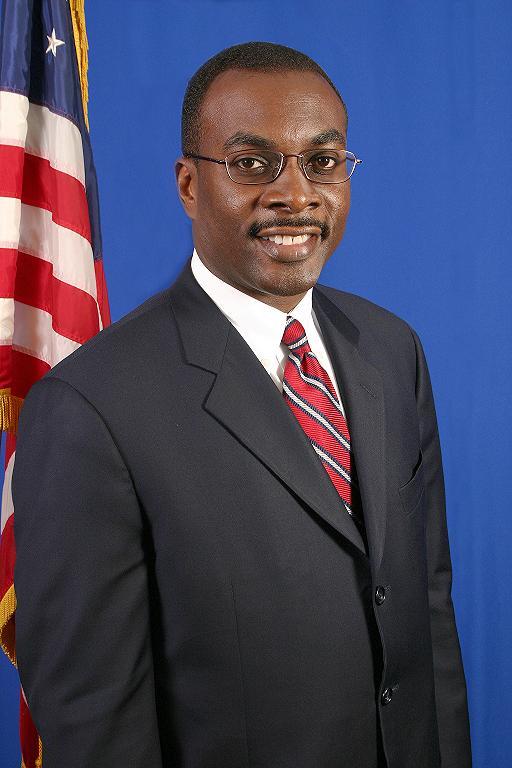 City council-group of people who meet to make decisions for the city

City manager- an expert hired to run the daily business of a city
NYC-biggest city in the state
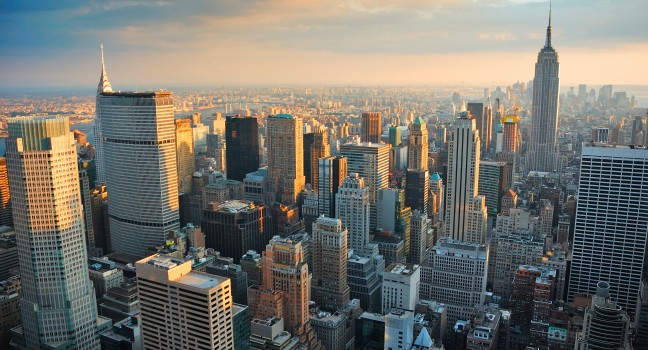 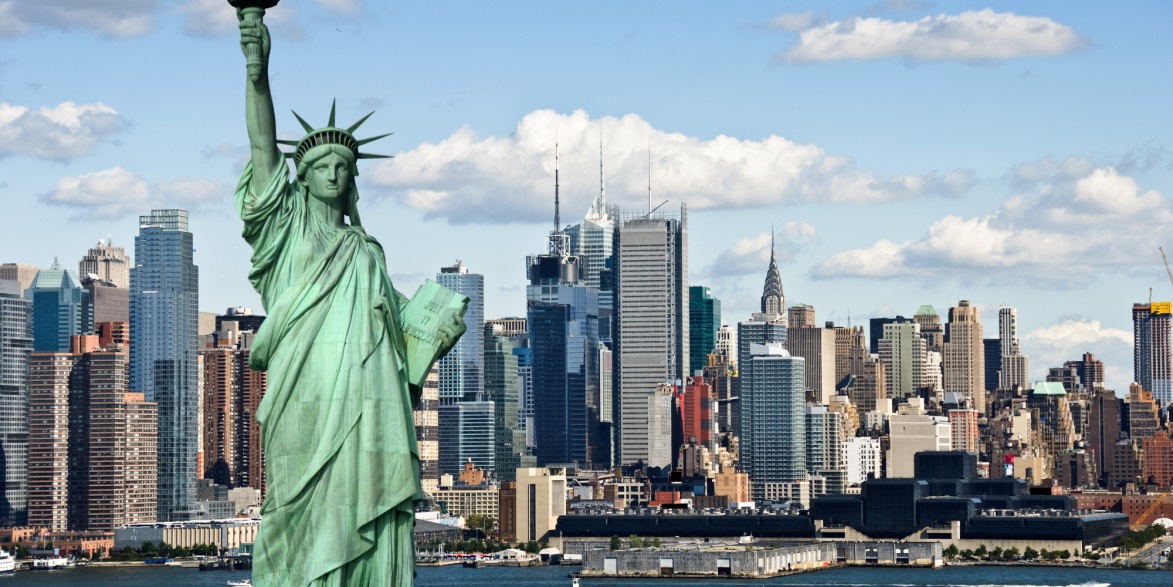 County-a political division of a state
Include cities, towns, and open areas
Every county has a government
Care for roads and protect people
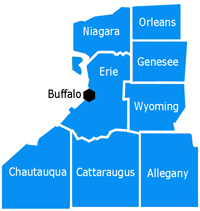 State Government
State government is a democracy-a system in which citizens vote for their government representatives

Made up of 3 parts
Each part or branch-has different duties or powers
No 1 branch has all the power
Called checks and balances
Budget-plan for spending money
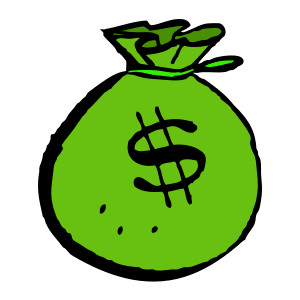 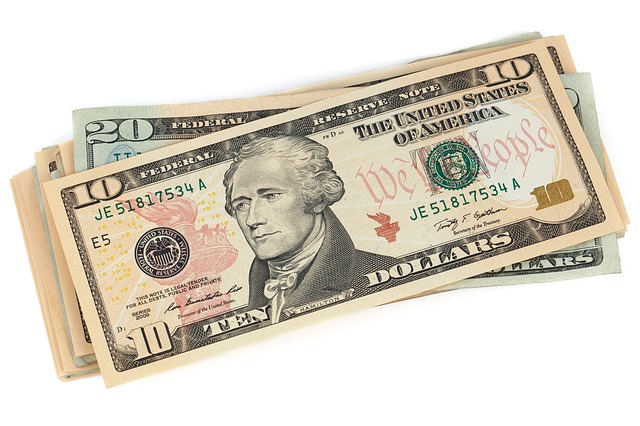 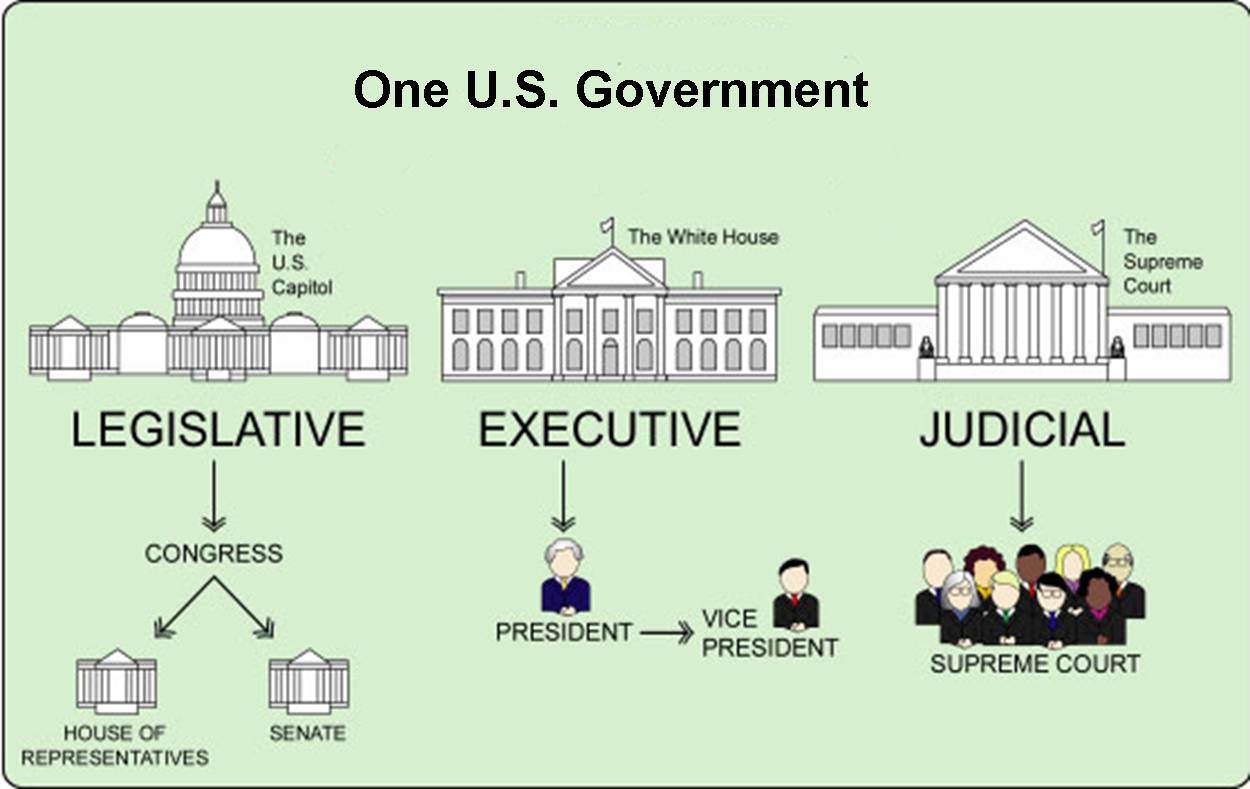 Three Branches of State Gov’t
Legislative Branch
Makes the laws
Made up of 2 parts
State Senate
State Assembly (House of Representatives) 
Elected for 2 years
Anyone can suggest a law

Bill-a written idea for a law

Bill is introduced to the state legislature

Is passed-goes to the governor
Governor-sign and make it a law
Or
Veto(refuse to approve a bill) the law
Executive Branch
Make sure the laws are followed
Plans the state government
Head-governor
Elected every 4 years
Governor of NY-Andrew Cuomo
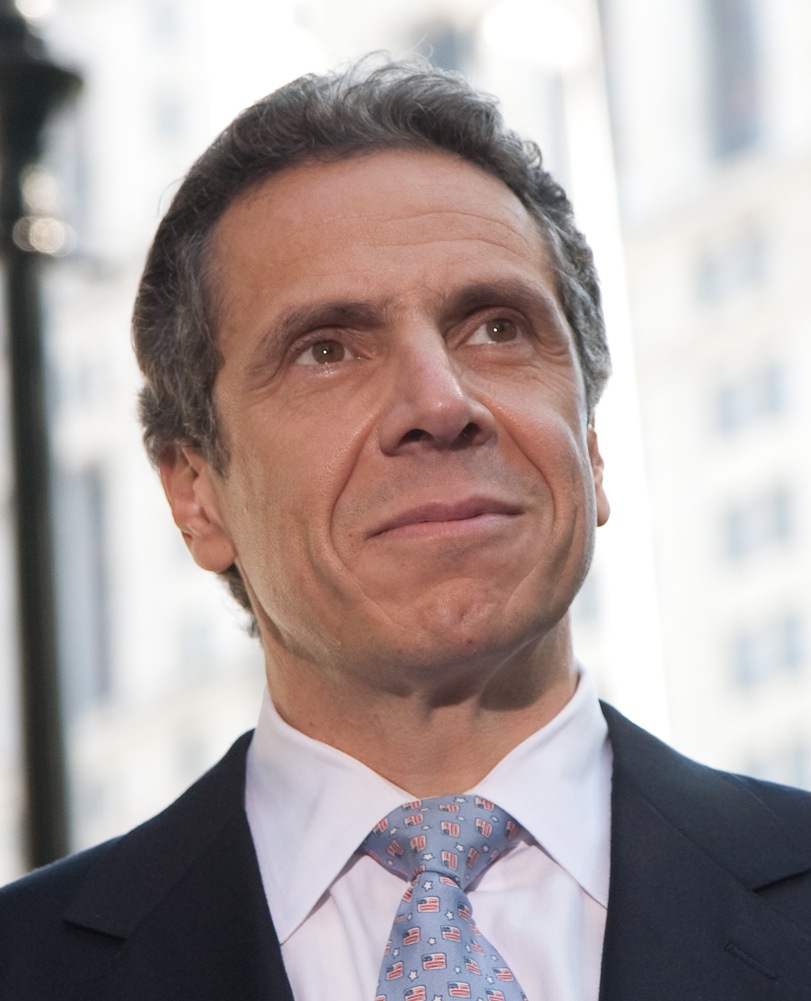 Judicial Branch
Decides if someone has broken the law
Interprets the laws of NYS
Works for justice
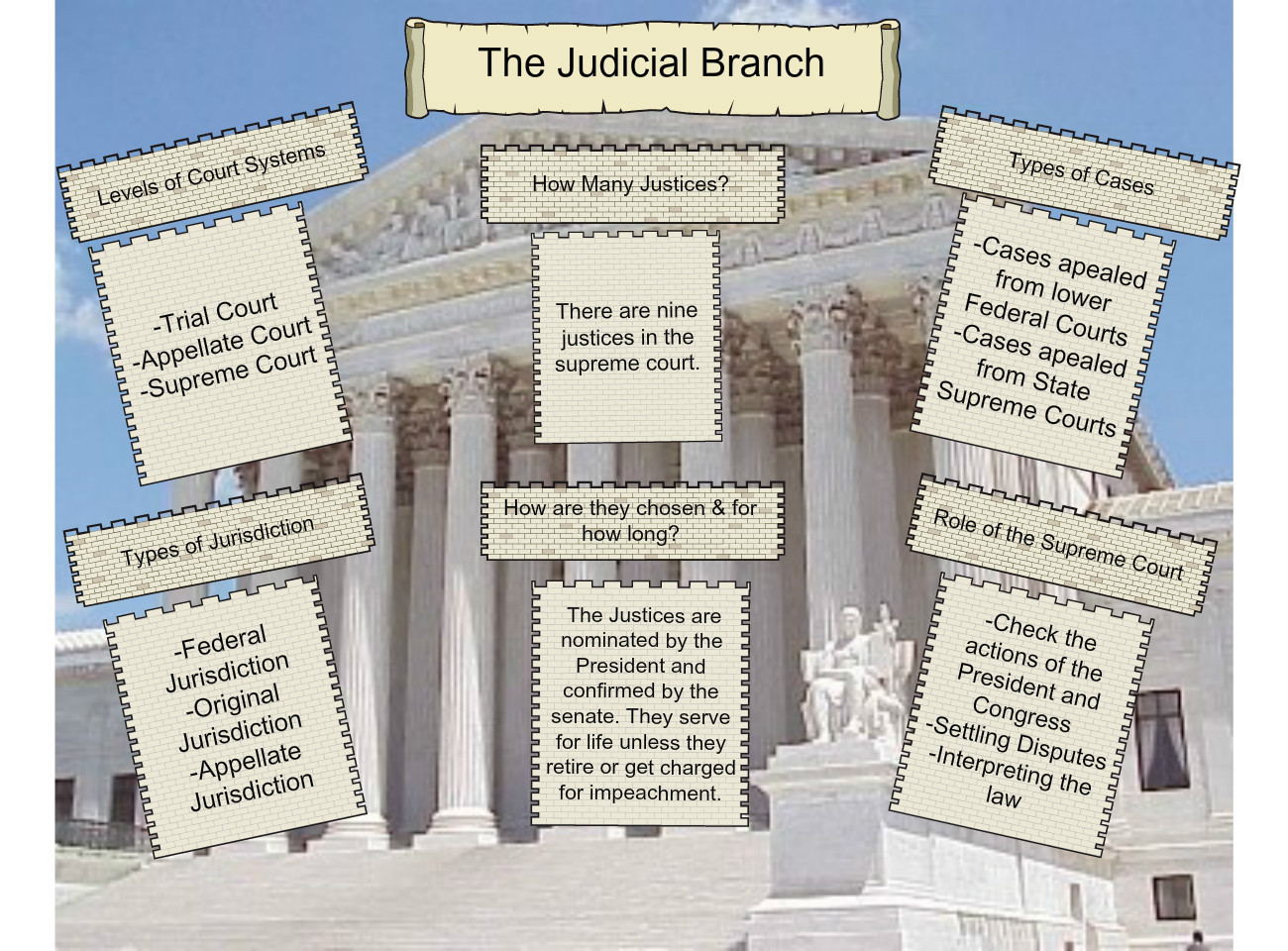 Most powerful court in NY-Court of Appeals
Judges serve for 14 years
Decide whether decisions made in the lower courts are correct
NY State Court of Appeals Building
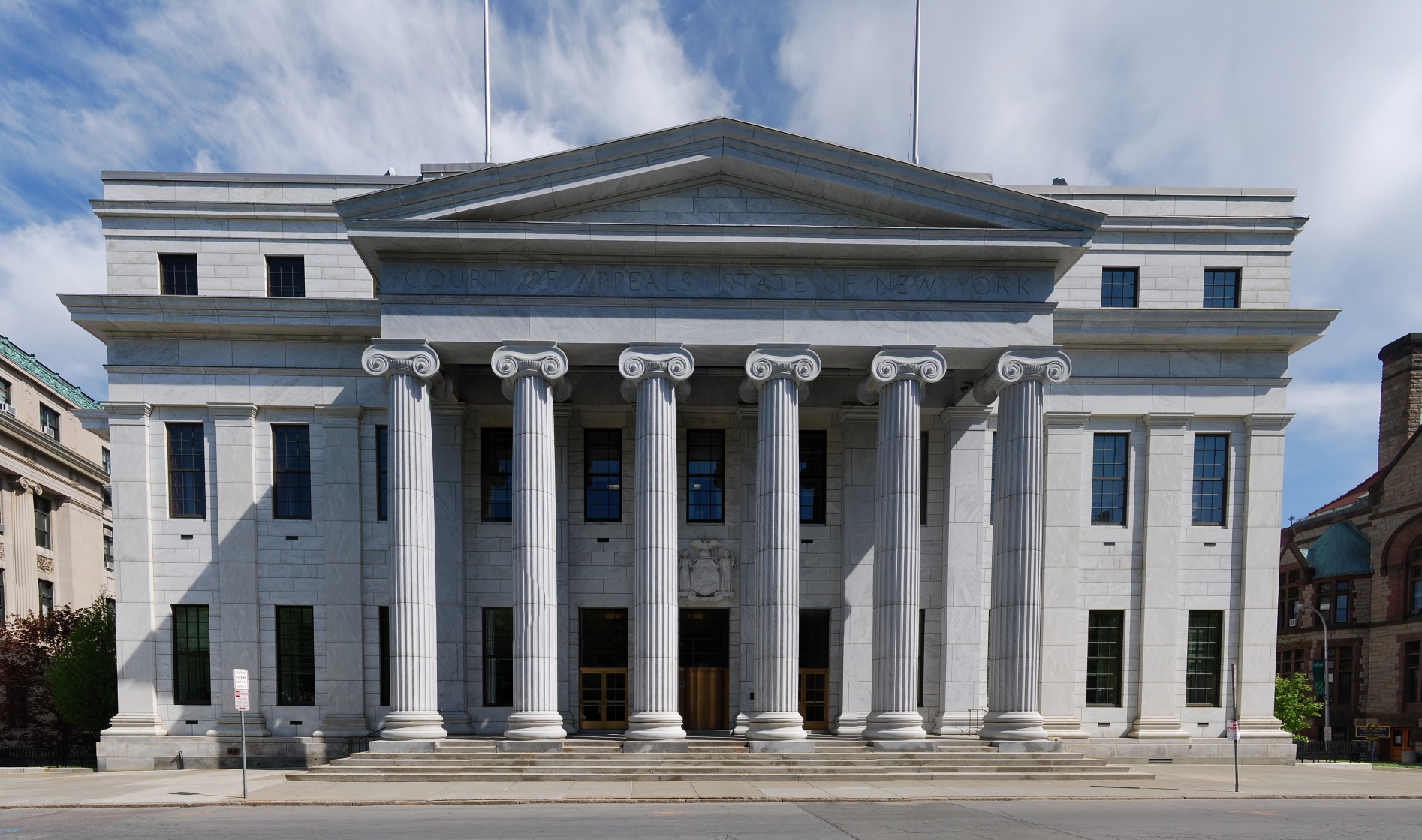 Jury-group of 12 citizens who are chosen to decide on a case in a court of law
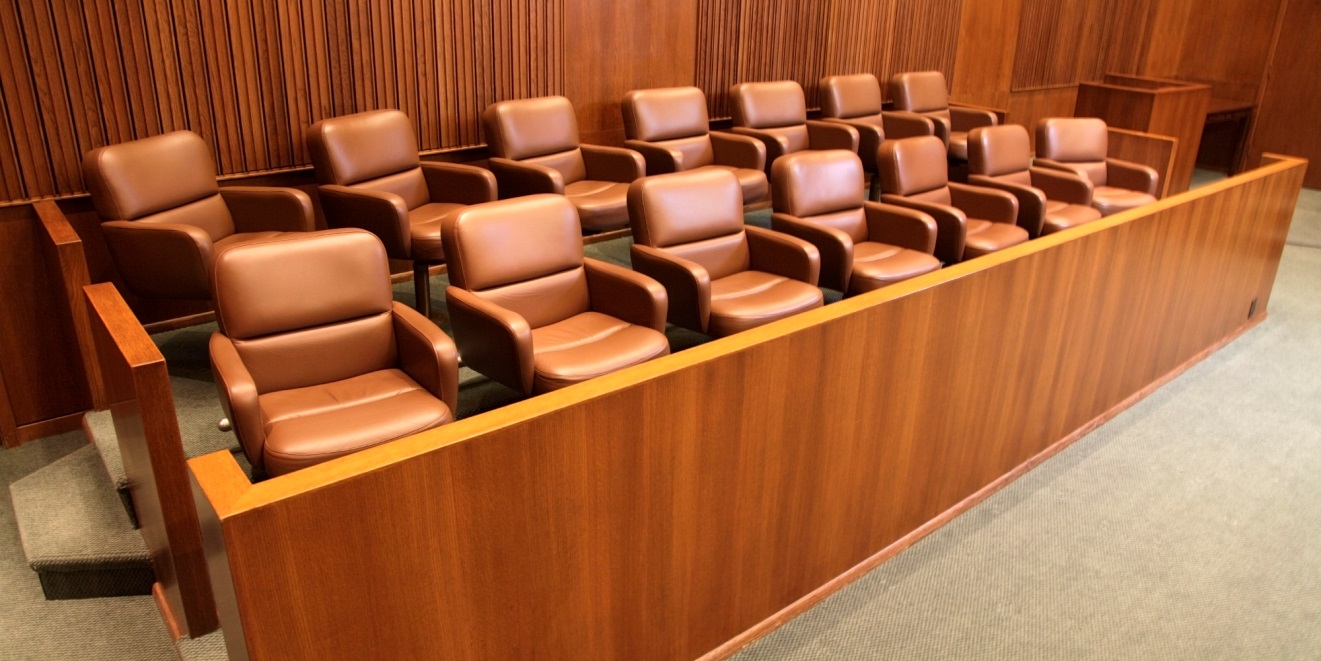 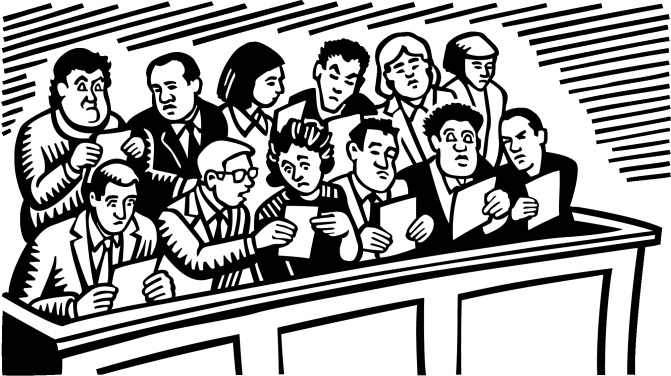 Our National Government
Called the National or federal government

Citizen- a person who is born into a country or who has earned the right to become a member of the country by law
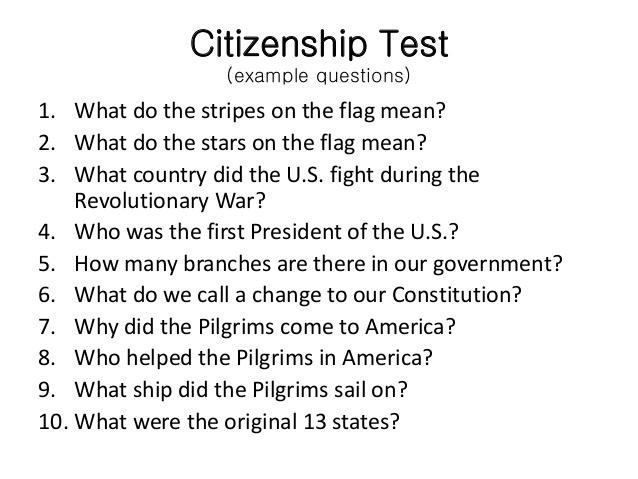 Bill of Rights-first 10 Amendments to the US Constitution
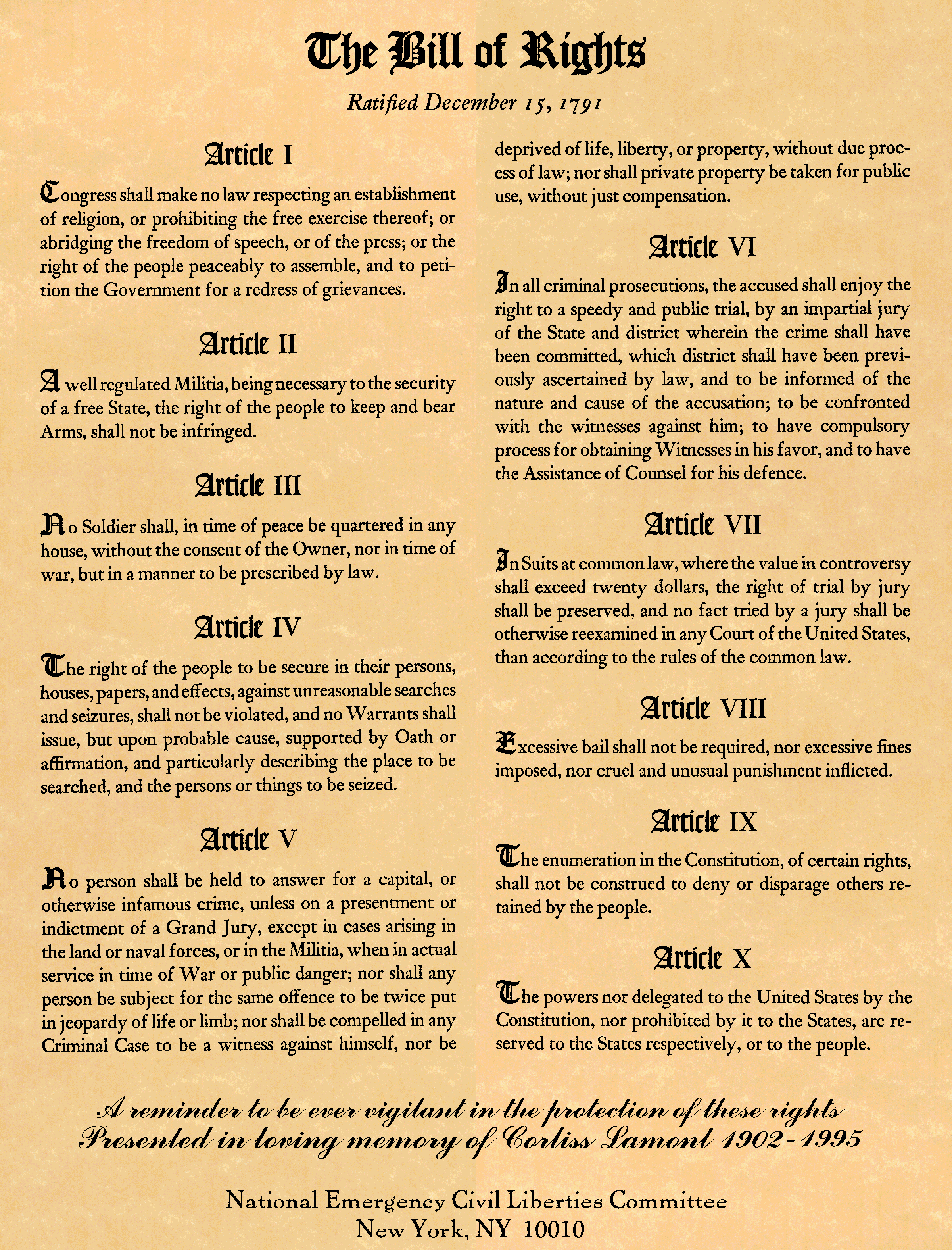 Nations Capitol is Washington D.C.
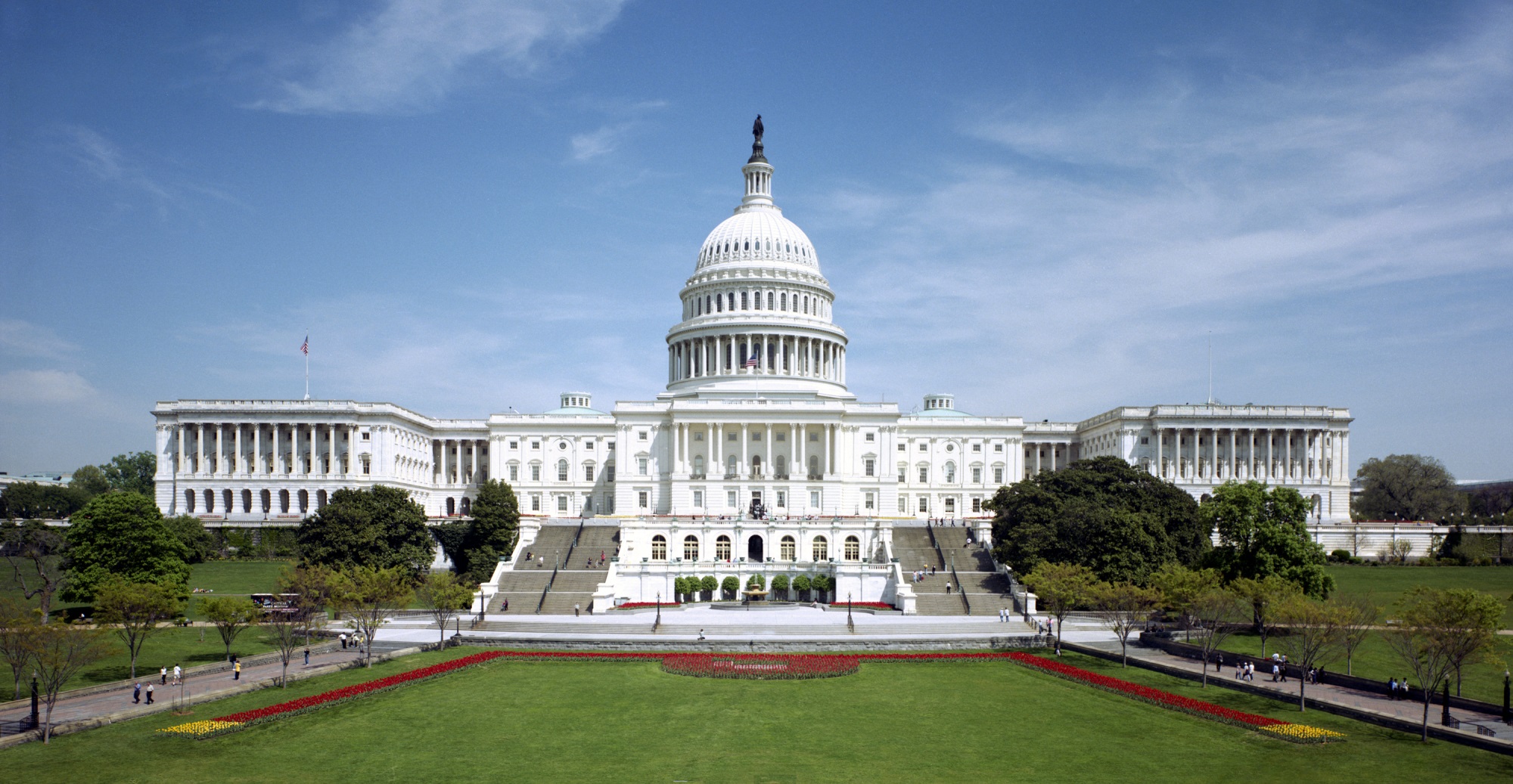 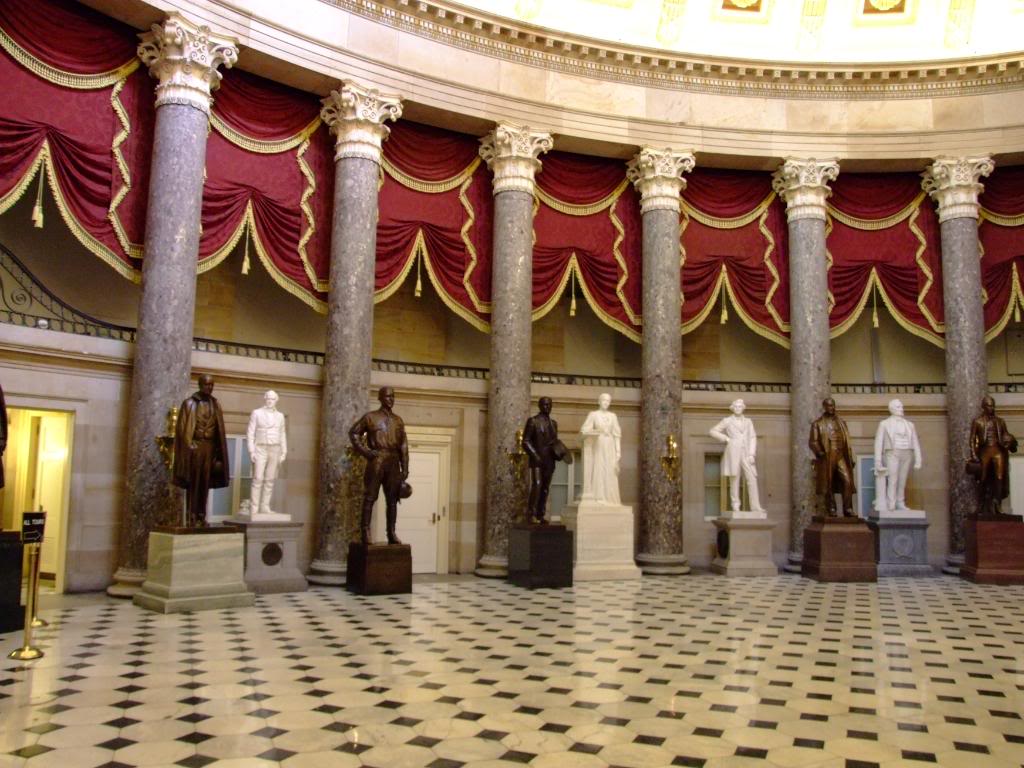 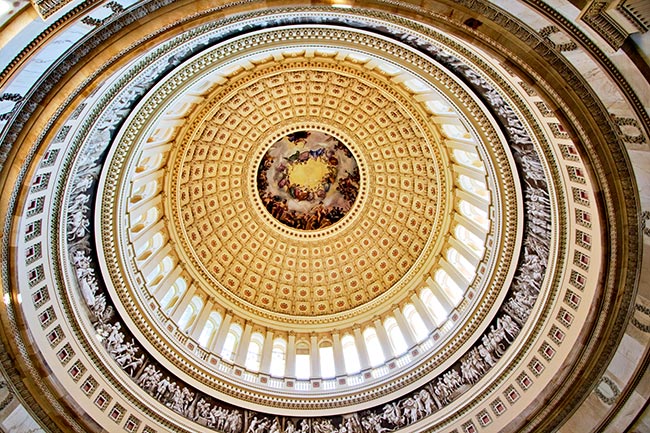 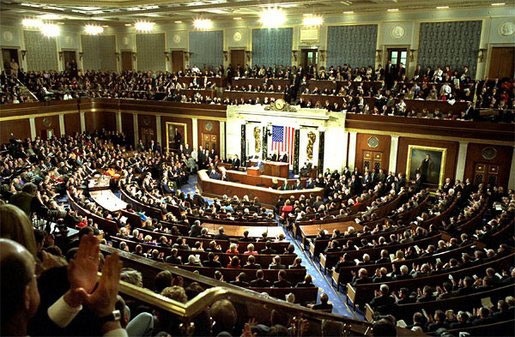 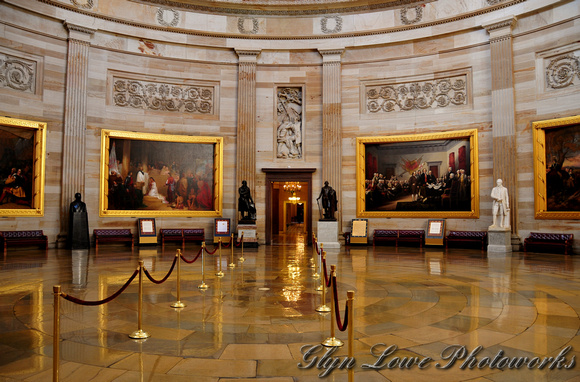 US-democratic republic-citizens elect representatives to make decisions for us
3 Branches of U.S.Government
Executive Branch:
Makes sure the laws are carried out
Headed by the President
Appoints a cabinet-group of advisors
Can veto laws
4 year term
Elected only 2 times
President-Barack Obama
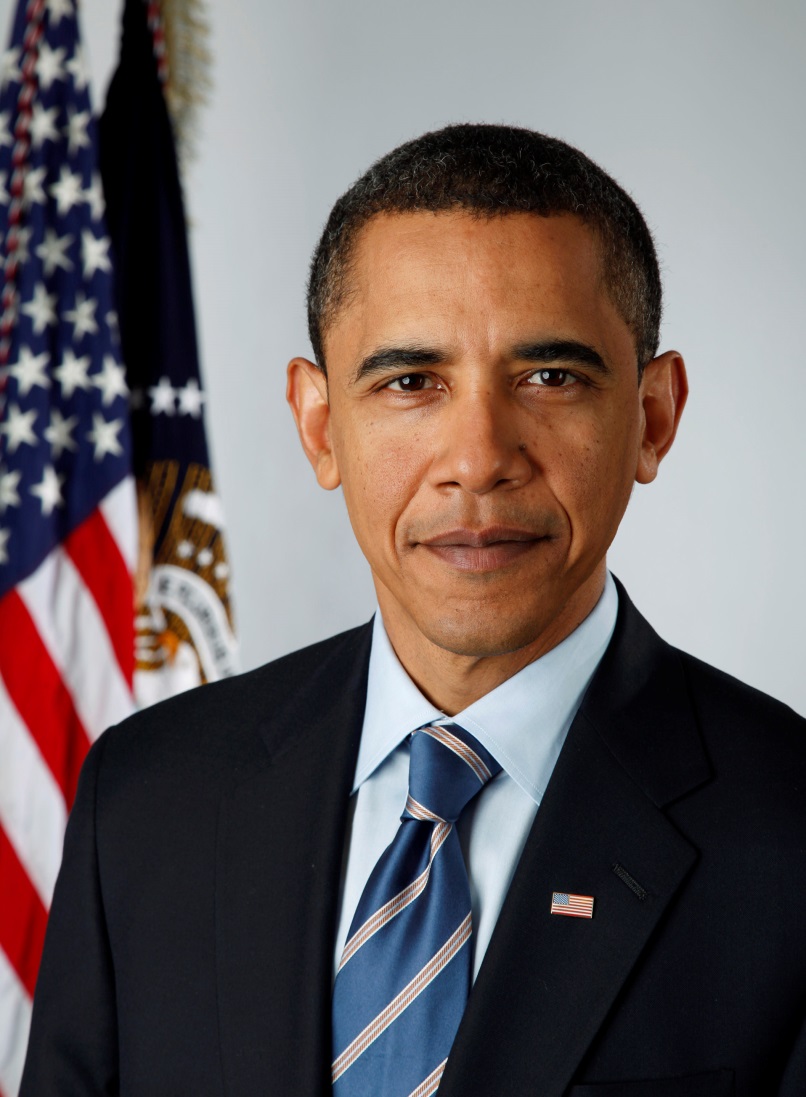 Legislative Branch
House of Representatives
Decided by the state population

Senate
2 from each state
Pass laws
Approve treaties
Senator Chuck Schumer			Kristen Gillibrand
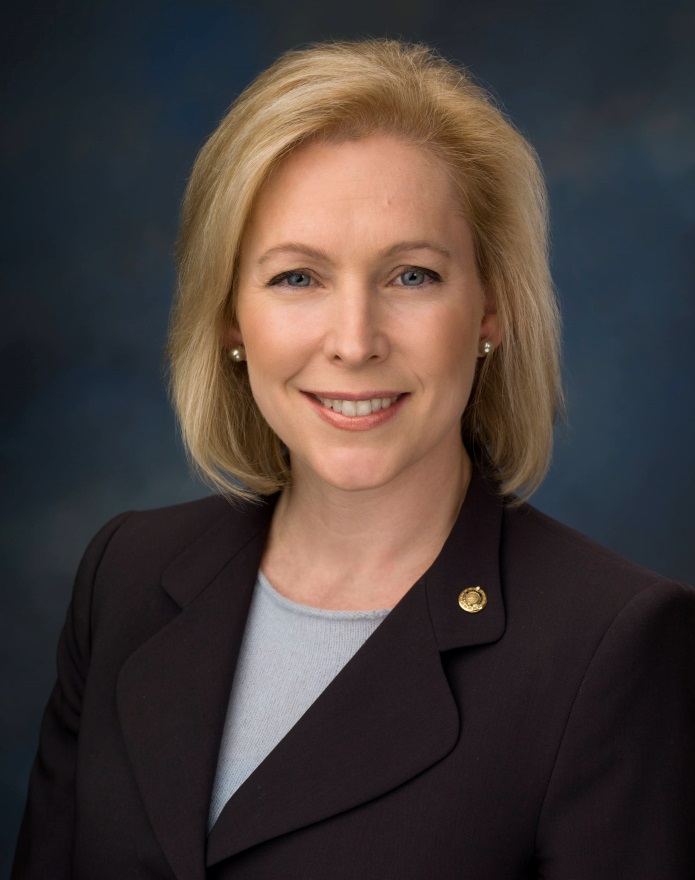 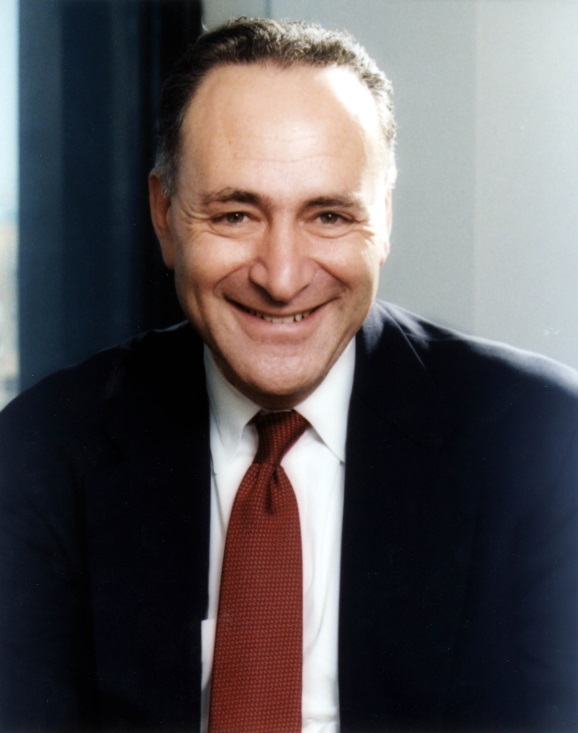 Judicial Branch
Supreme Court-highest federal court 
Interpret laws
Supreme Court judges chosen by the President
Serve for life